Диафильм
Самое дорогое
Русская народная сказка




Выполнила: Ёлгина Елена Степановка
НОУ «Русская гимназия полного дня»
2011 г.
За лесом за еловым, под солнышком под веселым в маленькой деревушке жили-были старик со старушкой. Старик ивовые прутья резал. Корзины плел, старуха шерсть пряла, чулки да рукавицы вязала.
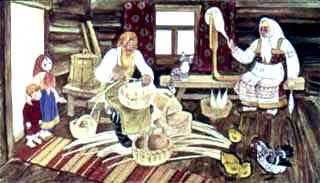 Как-то раз случилась беда: сломалась у старухи прялка, а у ножа, которым старик прутья резал, ручка треснула. Вот и говорит старуха:- Сходи-ка ты, дед, в лес, выруби деревце. Сделаем новую прялку и ручку к ножу.
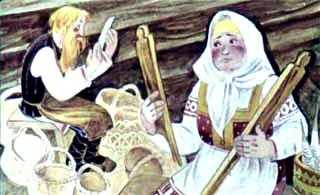 - Ладно, бабка, схожу, - ответил старик.Собрался и пошел в лес.Приходит старик в лес. Выбрал подходящее деревце. Но только он топором замахнулся - так на месте и замер: батюшки, да это кто же такой?!
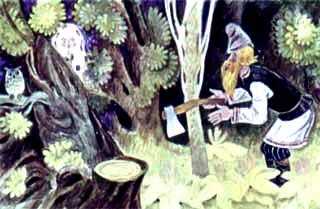 Выходит из чащи Лесной Дед. Был это Дед в мохнатые ветки одет, в волосах шишки еловые, в бороде шишки сосновые, седые усы до земли висят, глаза огоньками зелеными горят.- Не трогай, старичок, моих деревьев, - говорит Лесной Дед, - ведь все они живые, тоже жить хотят. Лучше попроси у меня, что тебе надобно, все тебе дам.
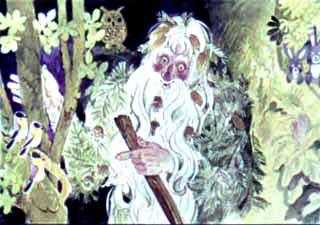 Удивился наш старик. Не знает, что и сказать. но спорить не стал. Подумал и говорит:- Хорошо, только погоди, я должен домой сходить, со старухой посоветоваться.- Ладно, - отвечает Лесной Дед, - иди, посоветуйся, а завтра опять на это место приходи.
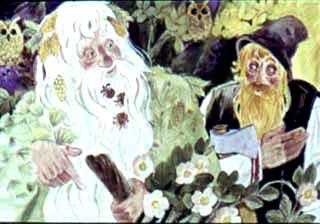 Прибегает старик домой. Встречает его старуха:- Что же ты, старый, зачем в лес ходил? Даже и деревца не вырубил?А старик смеется:- Не серчай, бабка! Идем в избу. Послушай-ка, что со мною было!
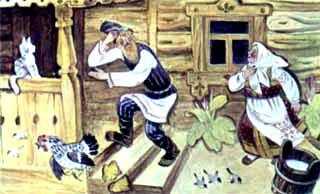 http://www.planetaskazok.ru/images/stories/russian/samoe_dorogoe/img_06.jpg
Вошли они в избу, уселись на лавку, старик и принялся рассказывать, как вышел к нему из чащи Лесной Дед и что было потом. - Вот теперь и подумаем, чего у Лесного Деда просить будем, - старик говорит. - Хочешь, бабка, попросим у него много-много денег? Он даст. Он ведь лесной хозяин, все клады, в лесу зарытые, знает.
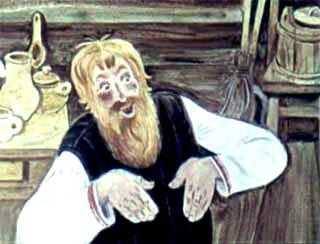 http://www.planetaskazok.ru/images/stories/russian/samoe_dorogoe/img_07.jpg
http://www.planetaskazok.ru/images/stories/russian/samoe_dorogoe/img_07.jpg
- Что ты, старый! На что нам много-много денег? Нам их прятать негде. Да и боятся будем, что их ночью воры утащат. Нет, дед, не надо нам чужих денег. Нам и своих хватит.- Ну хочешь, - старик говорит, - попросим большое-пребольшое стадо коров и овец? Будем их на луговине пасти.
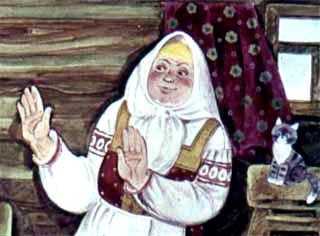 - Да опомнись, дед! На что нам большое-пребольшое стадо? Нам с ним не управится будет. Ведь есть у нас коровушка Буренушка, молоко дает, есть шесть овечек - шерсть дают. На что нам большое-то?
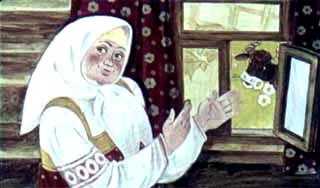 - А может попросить у Лесного Деда тысячу курочек? - старик спрашивает.- Ну куда нам с тобой тысячу курочек? Чем мы их кормить станем?  Что с ними делать будем? Есть у нас три курочки-хохлатки, есть Петя-петушок, нам и довольно.
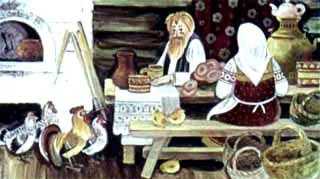 - А хочешь, бабка, я тебе у Лесного Деда пятьсот новых сарафанов выпрошу? - старик говорит.- Опомнись , дед! Да когда же я их носить-то стану? Да как я их стирать-то буду? И подумать страшно! Не надо мне новых сарафанов, мне и моих трех старых хватит.
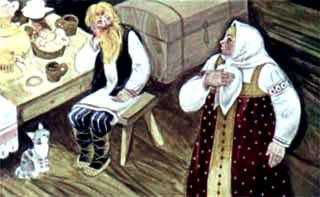 Вздохнул старик:- Ой, баба, беда мне с тобой! Ничего-то ты не хочешь.- Ох, дед, да и мне с тобой-то горюшко. чего только не навыдумывал!-Ну, ладно, - старик говорит, - Утро вечера мудренее. Авось чего-нибудь надумаем.
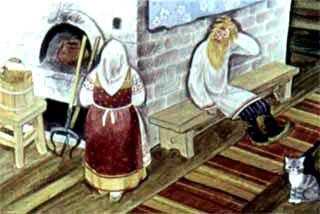 Легли они спать, а утром старик веселый встает:- Я, - говорит, -бабка, знаю, чего у Лесного Деда просить надо! Оделся и пошел в лес.
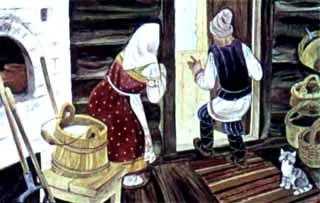 Приходит он на знакомую полянку - а навстречу ему Лесной Дед, в мохнатые ветки одет, в волосах шишки еловые, в бороде шишки сосновые, седые усы до земли висят, глаза огоньками зелеными горят.
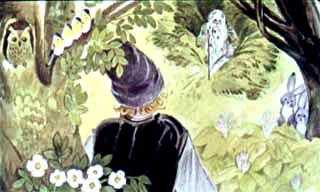 - Ну как, - говорит, - надумал ты, старичок, чего тебе у меня просит надобно?- Надумал. - отвечает старик, - не надо нам не богатства. ни скота, ни другого добра ненужного. Не это на свете самое дорогое!
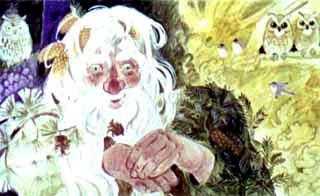 - Так чего же ты хочешь? - Лесной Дед спрашивает. А старик и отвечает:- Вот ты так сделай, чтобы наш ножик да прялка никогда не ломались, да чтобы руки у нас всегда здоровыми были; тогда, все что нам нужно, мы с бабкой сами заработаем.
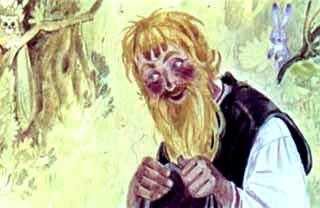 - Хорошо, ты, старичок, придумал, - Лесной Дед говорит, - пусть будет по-твоему. Договорились они, распрощались, и пошел наш старик домой.
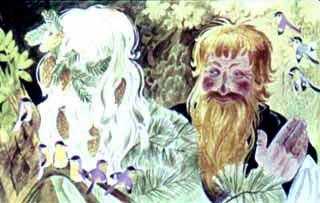 И зажили они со старухой по-прежнему: старик корзины плетет, старуха шерсть прядет, чулки да рукавица вяжет... Работают оба. Тем и кормятся. Все, что нужно, есть у них. И хорошо живут, счастливо!
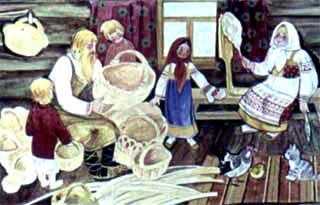 Сказка – ложь, да в ней намек. Добрым молодцам урок!
Цифровой ресурс:
ttp://www.planetaskazok.ru/rusnarskz/samoedorogoerusskz